CCSSE 2012 Findings for Grossmont College
What is Student Engagement?
…the amount of time and energy students invest in meaningful educational practices

…the institutional practices and student behaviors that are highly correlated with student learning and retention
2
Student Respondent Profile at Grossmont College
4
Student Respondent Profile: First-Generation Status
Source: 2012 CCSSE data
5
[Speaker Notes: First-Generation Status
25% of student respondents indicate that neither parent has earned a degree higher than a high school diploma nor has college experience; accordingly, these students are considered "first-generation.”]
Student Respondent Profile: Educational Attainment
Source: 2012 CCSSE data
6
Student Respondent Profile:Goals
Source: 2012 CCSSE data
7
Student Respondent Profile: Total Credit Hours Earned
Source: 2012 CCSSE data
8
[Speaker Notes: T]
Student Respondent Profile: External Commitments
Source: 2012 CCSSE data
9
Student Respondent Profile: College-Sponsored Activities
Source: 2012 CCSSE data
10
[Speaker Notes: College-Sponsored Activities
79% of student respondents do not participate in any college-sponsored activities (including organizations, campus publications, student government, intercollegiate or intramural sports, etc.)]
CCSSE  Benchmarks
CCSSE Benchmarks for Effective Educational Practice
The five CCSSE benchmarks are
Active and Collaborative Learning
Student Effort
Academic Challenge
Student-Faculty Interaction
Support for Learners
12
[Speaker Notes: The Center reports survey results in two ways: students’ responses to individual survey items, which are presented in absolute terms, and national benchmarks.

Benchmarks are groups of conceptually related items that address key areas of student engagement. CCSSE’s five benchmarks denote areas that educational research has shown to be important in quality educational practice. The five benchmarks of effective educational practice are active and collaborative learning, student effort, academic challenge, student-faculty interaction, and support for learners.]
Active and Collaborative Learning
During the current school year, how often have you: 

Asked questions in class or contributed to class discussions (59%) 
Made a class presentation (28%) 
Worked with other students on projects during class (48%) 
Worked with classmates outside of class to prepare class assignments (25%) 
Tutored or taught other students (paid or voluntary) (8%) 
Participated in a community-based project as a part of a regular course (6%) 
Discussed ideas from your readings or classes with others outside of class (students, family members, co-workers, etc.) (50%)
Source: 2012 CCSSE data
13
Student Effort
During the current school year, how often have you: 
Prepared two or more drafts of a paper or assignment before turning it in (48%) 
Worked on a paper or project that required integrating ideas or information from various sources (60%) 
Skipped class (6%)
Come to class without completing readings or assignments  (16%) 
Used peer or other tutoring services (10%) 
Used skill labs (11%) 
Used a computer lab (23%) 
During the current school year: 
How many books did you read on your own (not assigned) for personal enjoyment or academic enrichment (26% said none) 
How many hours did you spend in a typical week preparing for class (studying, reading, writing, rehearsing, or other activities related to your program) (45% said 5 hours or less)
Source: 2012 CCSSE data
14
Academic Challenge
During the current school year, how often have you: 
Worked harder than you thought you could to meet an instructor’s standards or expectations (51%) 
How much does your coursework at this college emphasize: Percentage chose Quite a bit or Very Much
Analyzing the basic elements of an idea, experience, or theory (70%) 
Worked with classmates outside of class to prepare class assignments (25%)
Memorizing facts, ideas, or methods from your courses and readings so you can repeat them in pretty much the same form (68%)
Synthesizing and organizing ideas, information, or experiences in new ways (61%) 
Making judgments about the value or soundness of information, arguments, or methods (56%) 
Applying theories or concepts to practical problems or in new situations (60%) 
Using information you have read or heard to perform a new skill (60%) 
During the current school year: 
How many papers or reports of any length did you write (68% said  10 or less pages) 
How much does this college emphasize: 
Encouraging you to spend significant amounts of time studying (52% said quite a bit  or very much)
Source: 2012 CCSSE data
15
[Speaker Notes: -

Ten survey items address the nature and amount of assigned academic work, the complexity of cognitive tasks presented to students, and the standards faculty members use to evaluate student performance. They are: 
During the current school year, how often have you: 
Worked harder than you thought you could to meet an instructor’s standards or expectations (#4p) 

How much does your coursework at this college emphasize: 
Analyzing the basic elements of an idea, experience, or theory (#5b) 
Synthesizing and organizing ideas, information, or experiences in new ways (#5c) 
Making judgments about the value or soundness of information, arguments, or methods (#5d) 
Applying theories or concepts to practical problems or in new situations (#5e) 
Using information you have read or heard to perform a new skill (#5f) 

During the current school year: 
How many assigned textbooks, manuals, books, or book-length packs of course readings did you read (#6a) 
How many papers or reports of any length did you write (#6c) 
To what extent have your examinations challenged you to do your best work (#7) 

How much does this college emphasize: 
Encouraging you to spend significant amounts of time studying (#9a) 

Use the results you find most compelling for your college (Standard Reports for [College Name]/All Students/Frequencies).]
Student-Faculty Interaction
During the current school year, how often have you: 
Used e-mail to communicate with an instructor (56%) 
Discussed grades or assignments with an instructor (44%) 
Talked about career plans with an instructor or advisor (20%) 
Discussed ideas from your readings or classes with instructors outside of class (16%) 
Received prompt feedback (written or oral) from instructors on your performance (21% very often)
Source: 2012 CCSSE data
16
[Speaker Notes: In general, the more interaction students have with their instructors, the more likely they are to learn effectively and persist toward achievement of their educational goals. Personal interaction with faculty members strengthens students’ connections to the college and helps them focus on their academic progress. Through student-faculty interaction, teachers become role models, mentors, and guides for continuous, life-long learning.]
Support for Learners
How much does this college emphasize: 
Providing the support you need to help you succeed at this college (69%) 
Encouraging contact among students from different economic, social, and racial or ethnic backgrounds (51%) 
Helping you cope with your nonacademic responsibilities (work, family, etc.) (23%) 
Providing the support you need to thrive socially (33%) 
Providing the financial support you need to afford your education (39%) 
During the current school year, how often have you: 
Used academic advising/planning services (47%) 
Used career counseling services (29%)
Source: 2012 CCSSE data
17
CCSSE Benchmarks for Effective Educational Practice
CCSSE Benchmark Scores for Grossmont College
Source: 2012 CCSSE data
18
CCSSE Benchmarks for Effective Educational Practice
CCSSE Benchmark Scores for Grossmont College
compared to Comparison Groups
Source: 2012 CCSSE data
19
Community College Students and Stories
Student Aspirations
Students’ Goals
Indicate which of the following are your reasons/goals for attending this college.
Note: Respondents may indicate more than one goal.
Source: 2012 CCSSE data
21
[Speaker Notes: Not all students attend community college to earn a certificate or degree. However, the data show a sizable gap between the percentage of students who aim to complete a credential and the percentage of those who actually do.]
Student Persistence
Barriers to Returning to College
How likely is it that the following issues would cause you to withdraw from class or from this college?
Source: 2012 CCSSE data
22
Faculty vs Student Perceptions
Active and Collaborative Learning
Responses saying Often or Very Often
24
Student Effort
Responses saying Often or Very Often
25
[Speaker Notes: 1* Respondents who said “often”  there was not an option for often or very often, just often or sometimes.
Student’s question:  “How often do you use peer or other tutoring at this college?” 10% said “often”]
Academic Challenge
26
Student Faculty Interaction
27
Support for Learners
28
[Speaker Notes: Student question While attending this college, have you done, are you doing, or are planning to do a college orientation program or course?  60%  “I have not done nor plan to do”

How often do you use peer or other tutoring at this college? 

How often do you use transfer assistance at this college?

Last question there was only sometimes or often….students question was how often do you use academic advising at this college?]
Strategies to Promote Learning that Matters
Strengthen Classroom Engagement
Raise expectations
Promote active, engaged learning
Emphasize deep learning
Build and encourage relationships
Ensure that students know where they stand
30
[Speaker Notes: Moving the needle on student outcomes at community colleges substantially depends on what happens in the classroom. Colleges must make the most of the time students spend with their instructors. To do so, they should raise expectations; promote active, engaged learning; emphasize deep learning; build and encourage relationships; and ensure that students know where they stand.]
Promote Active, Engaged Learning
Student Perceptions of Engaged Learning
In your experiences at this college during the current school year, about how often have you done each of the using activities?
Source: 2012 CCSSE data
31
Build and Encourage Relationships
Personal connections are a critical factor in student success
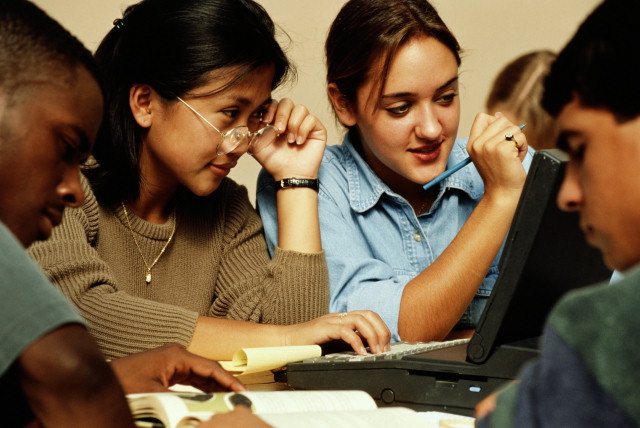 32
[Speaker Notes: Personal connections are an important factor in student success. Most students struggle at one time or another. Focus group participants report that relationships with other students, faculty, and staff members strengthened their resolve to return to class the next day, the next month, and the next year. 

Personal connections may boost attendance and retention. Initiative on Student Success focus group participants suggest that just knowing someone else’s name can make a wary student feel more comfortable. Moreover, being called by name, which eliminates the option of hiding behind anonymity, is a powerful motivator. Thus, many community college instructors devise ways to learn students’ names — and help students learn one another’s names — in the first few class meetings.]
Ensure that Students Know Where They Stand
Feedback on academic performance greatly affects student retention
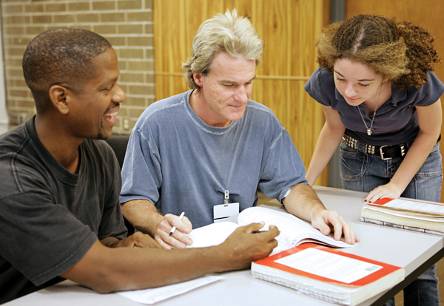 33
[Speaker Notes: Feedback on academic performance greatly affects student retention. Feedback identifies areas of strength and weakness, so students have a greater likelihood of improving and ultimately succeeding. In addition, regular and appropriate assessment and prompt feedback help students progress from surface learning to deep learning.]
Ensure that Students Know Where They Stand
Student Perceptions of Feedback
During the current school year, how often have you received prompt feedback (written or oral) from instructors on your performance?
Source: 2012 CCSSE data
34
[Speaker Notes: Some community college students may need help understanding where they stand and how to use feedback productively. In focus groups, students frequently report that they were unaware of their poor academic standing in a particular course until it was too late to salvage their grade.

XX% of CCSSE respondents report that they “never” received prompt written or oral feedback from instructors on their performance (survey item #4o, Standard Reports for [College Name]/All Students/Frequencies). 

XX% of CCSSE respondents report that they “never” discussed grades or assignments with an instructor (survey item #4l, Standard Reports for [College Name]/All Students/Frequencies).]
Integrate Student Support into Learning Experiences
Students are most likely to succeed when expectations are high and they receive the support they need to rise to those expectations
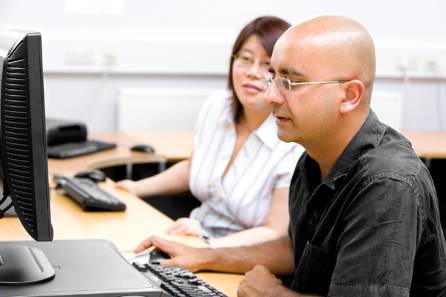 35
[Speaker Notes: Students are most likely to succeed when expectations are high and they receive the support they need to rise to those expectations. Community colleges offer a wide variety of support services, but students cannot use services if they are unaware of them. In addition, students don’t take advantage of services when they don’t know how to access them, find them to be inconvenient, or feel stigmatized by using them.]
Integrate Student Support into Learning Experiences
Student Use and Value of Student Services
How often do you use the services?
How important are the services?
Source: 2012 CCSSE data
36
[Speaker Notes: While respondents say they value student services — XX% report “rarely or never” using academic advising/planning services. In addition, XX% report “rarely or never” using skill labs (survey items #13a, #13b, #13d, and #13e, Standard Reports for [College Name]/All Students/Frequencies).]
Focus Institutional Policies on Creating the Conditions for Learning
Class Attendance
During the current school year, how often have you skipped class?
Source: 2012 CCSSE data
37
38
39
40
41
42
43
44
45
What are we going to do now?
46